Key Stage 1 Art Curriculum
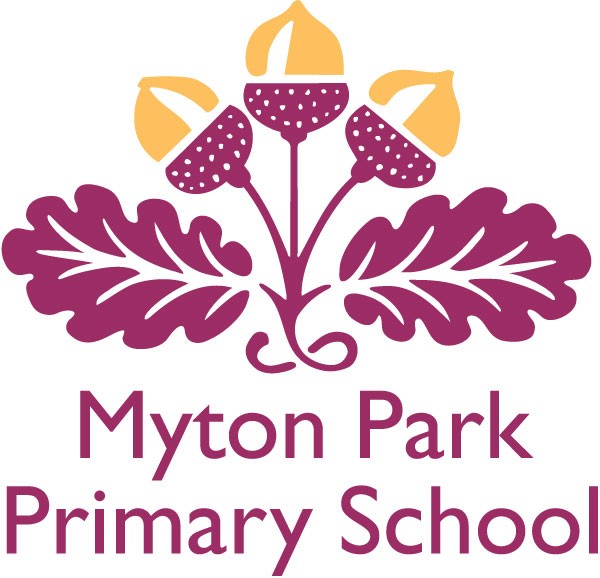 Together we Nurture, Inspire and Achieve
Art topics overview
Art  topics are organised and referenced around an artistic schema.  Each topic either introduces an aspect of the schema or references previous instances of it.  Below is an overview of the topics we teach and which aspects of the schema it strengthens:
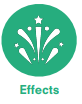 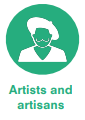 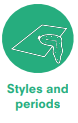 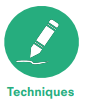 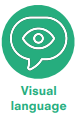 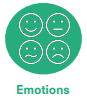 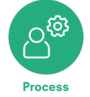 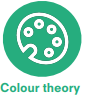 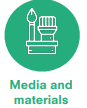 ts
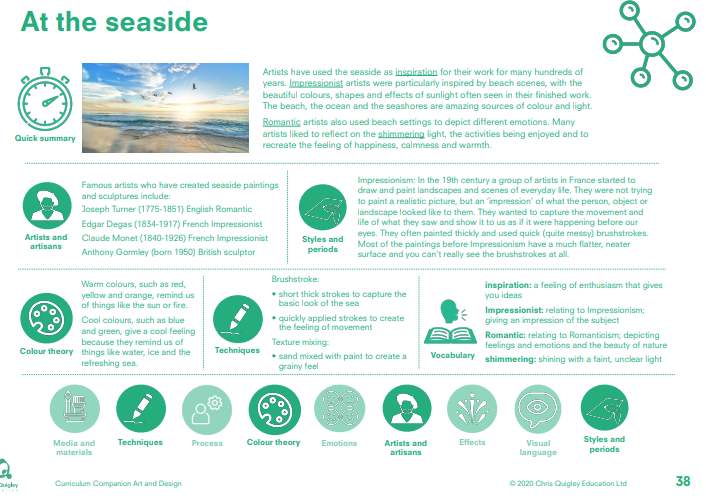 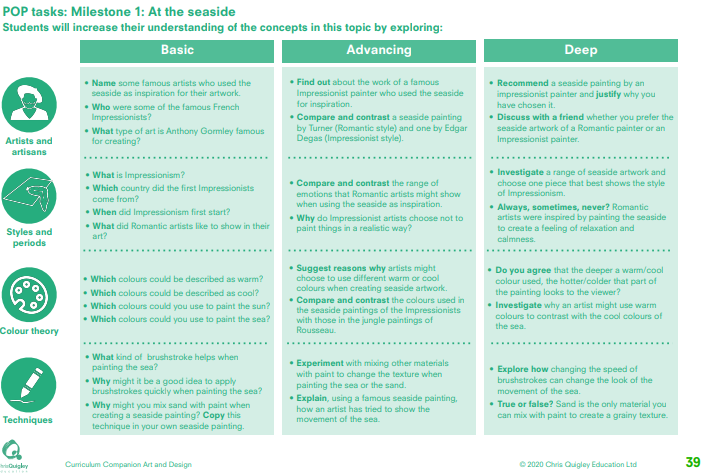 At the seaside
This table shows the knowledge that will be taught in each lesson
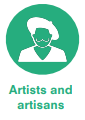 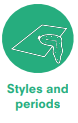 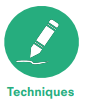 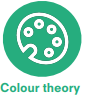 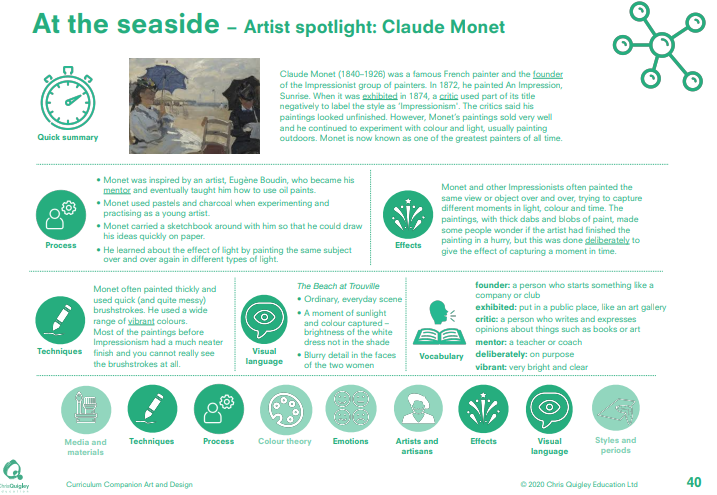 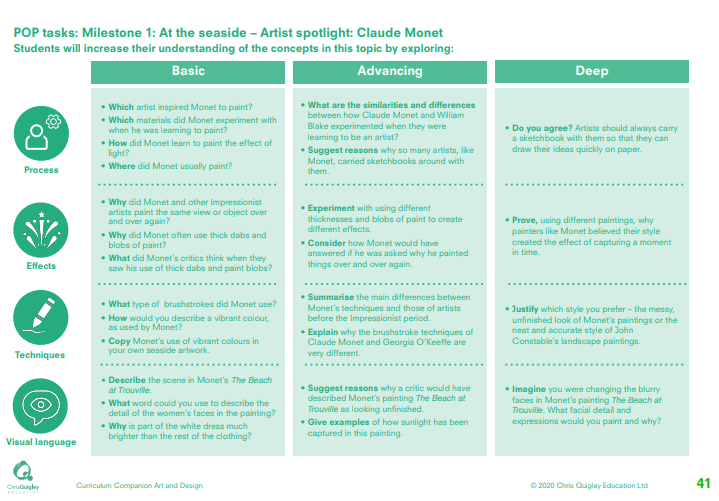 At the seaside – Claude Monet
This table shows the knowledge that will be taught in each lesson
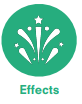 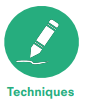 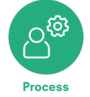 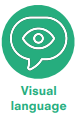 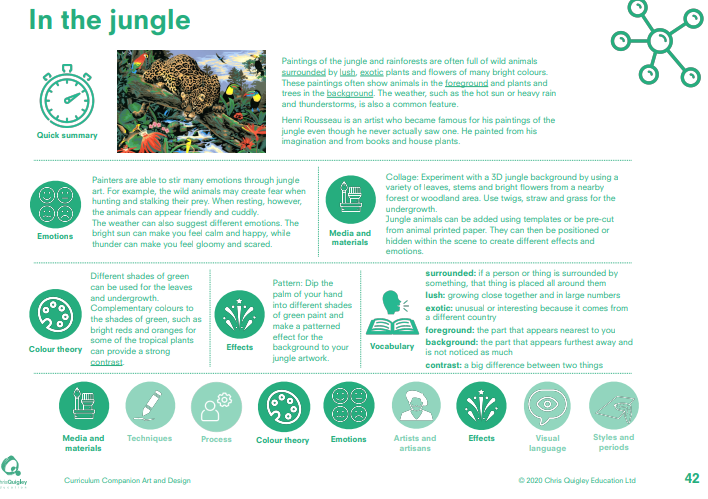 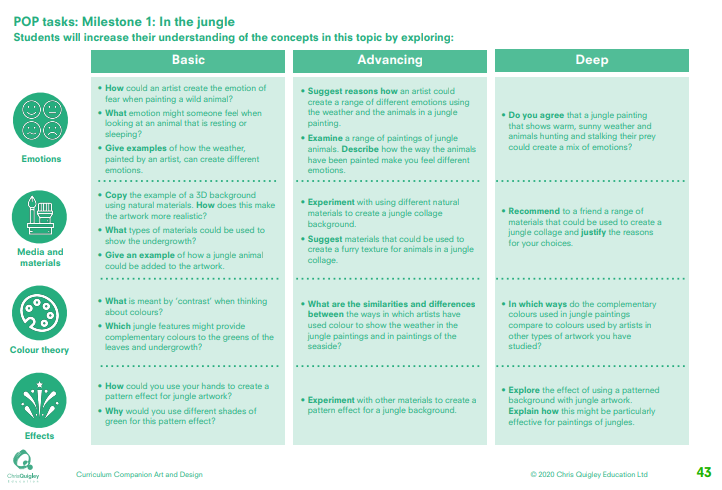 In the jungle
This table shows the knowledge that will be taught in each lesson
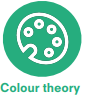 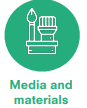 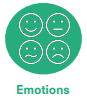 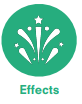 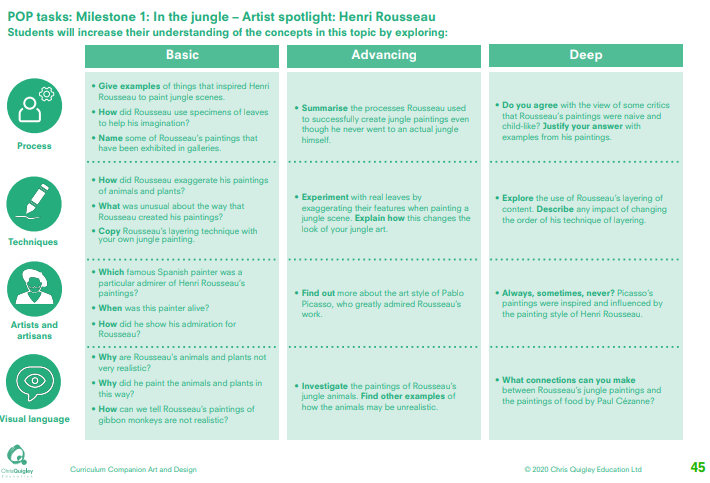 In the jungle – Henry Rousseau
This table shows the knowledge that will be taught in each lesson
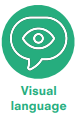 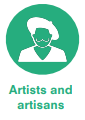 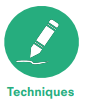 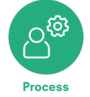 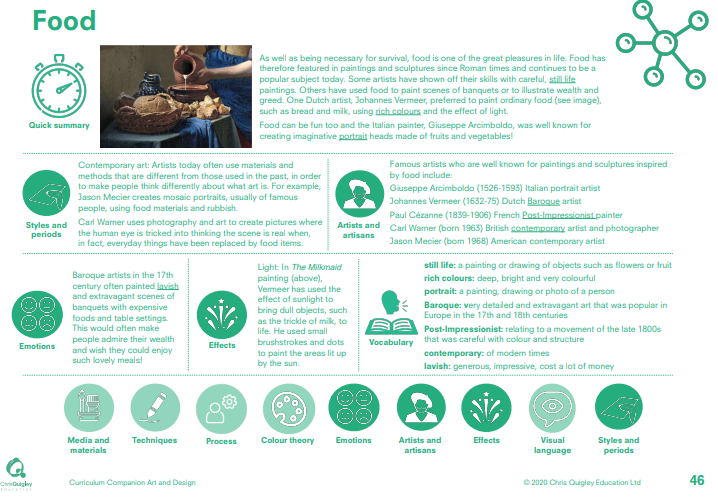 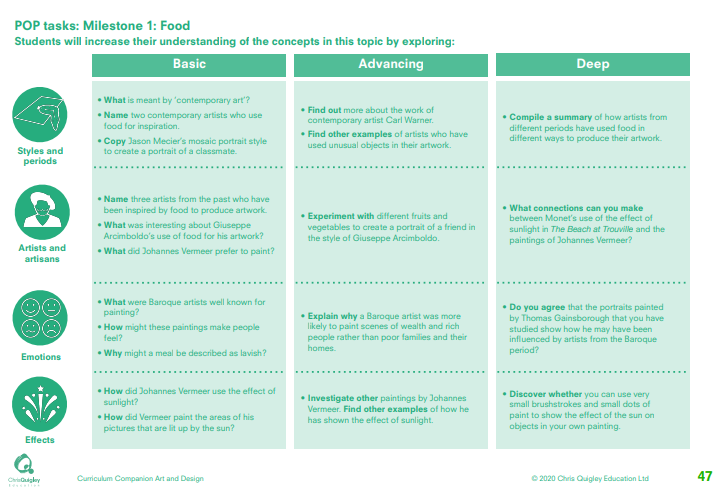 Food
This table shows the knowledge that will be taught in each lesson
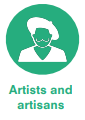 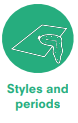 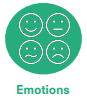 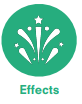 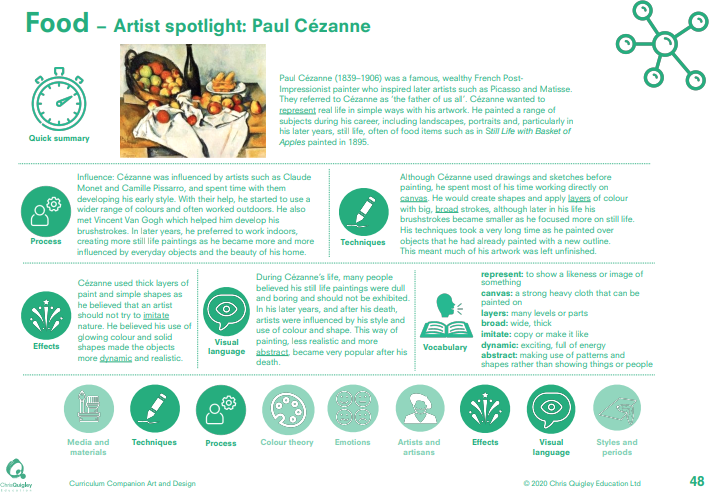 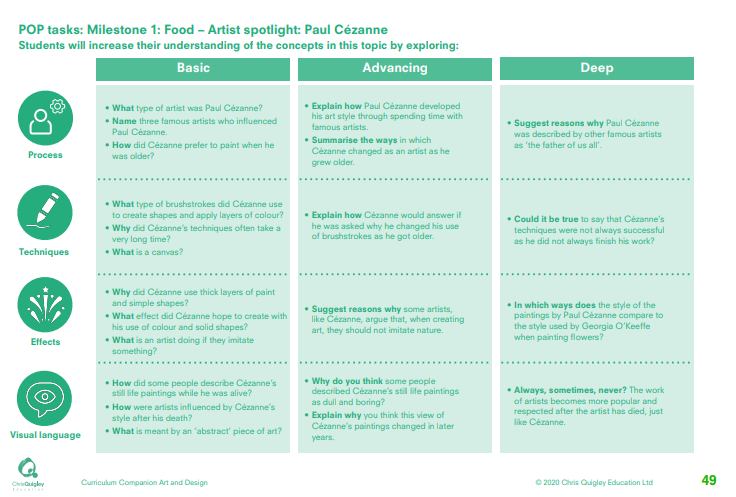 Food – Paul Cezanne
This table shows the knowledge that will be taught in each lesson
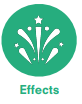 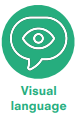 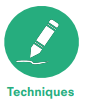 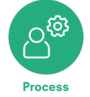 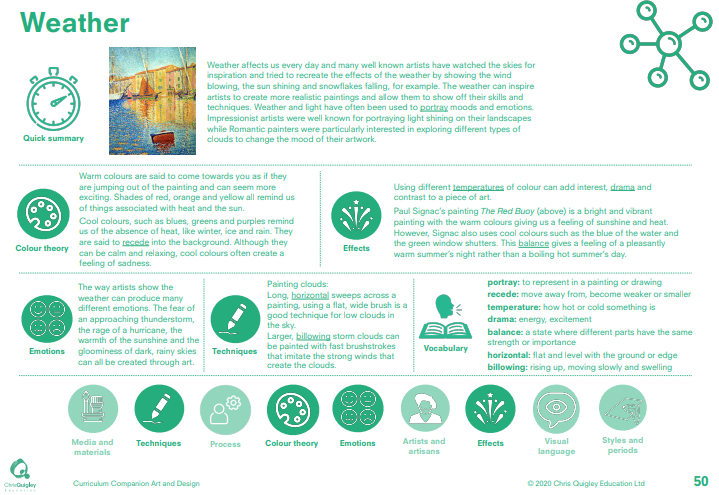 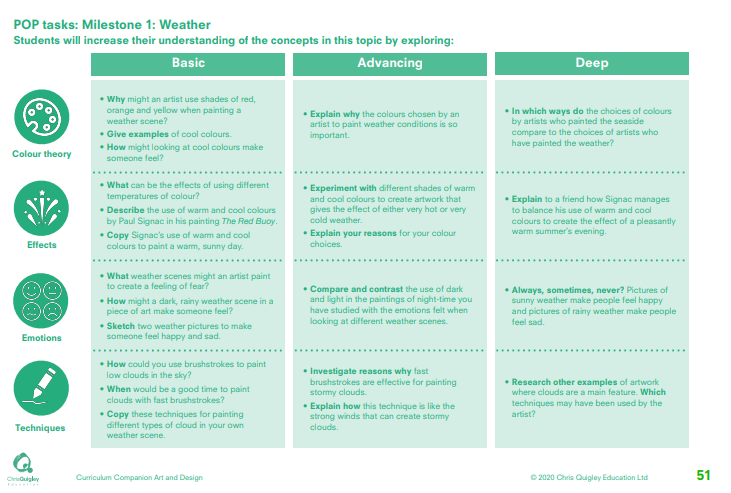 Weather
This table shows the knowledge that will be taught in each lesson
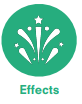 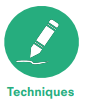 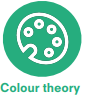 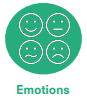 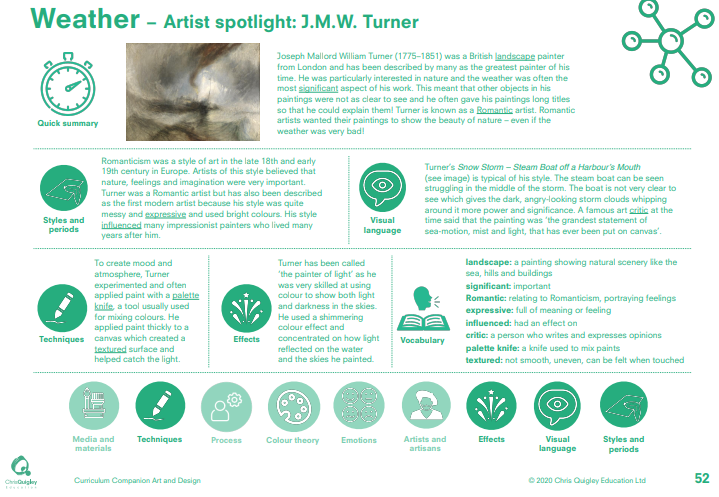 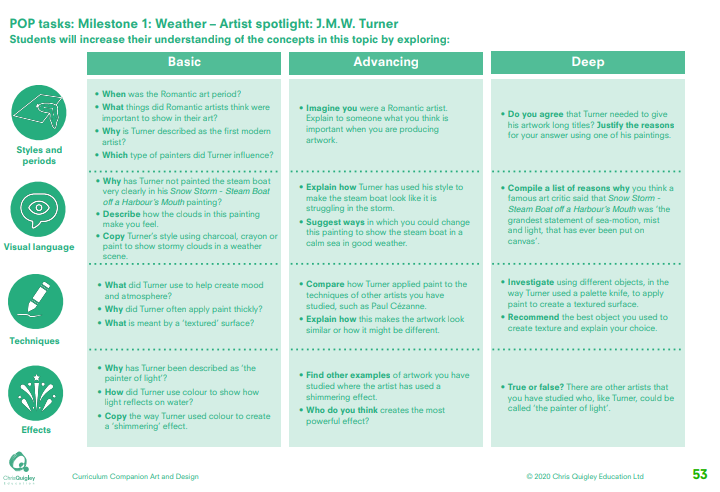 Weather – J. M. W. Turner
This table shows the knowledge that will be taught in each lesson
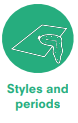 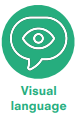 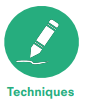 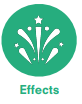 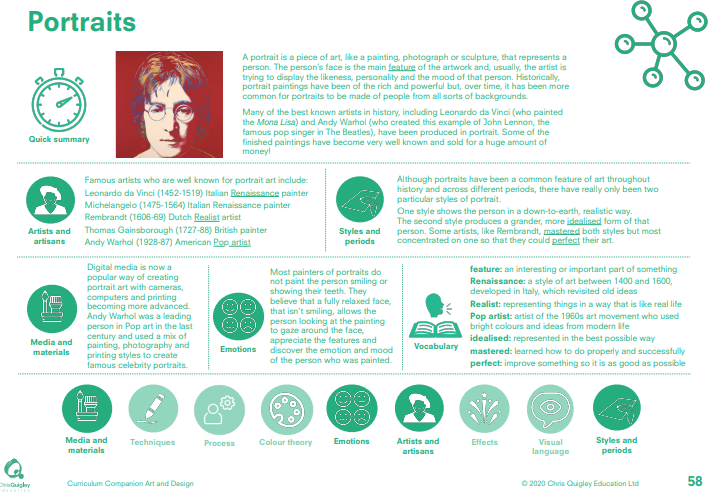 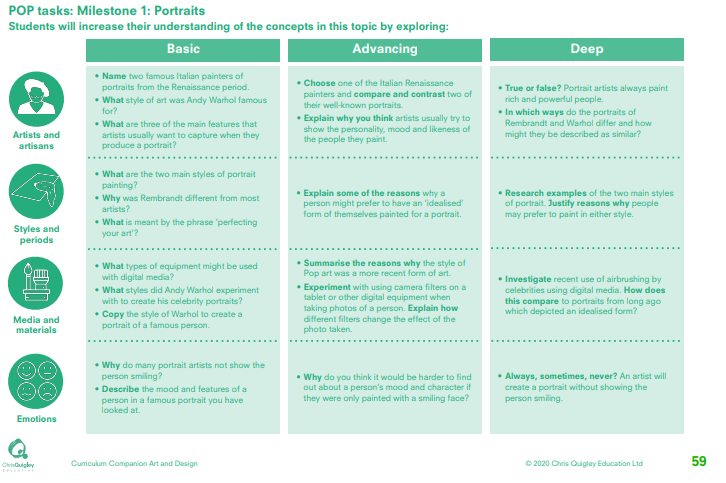 Portraits
This table shows the knowledge that will be taught in each lesson
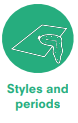 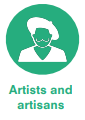 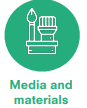 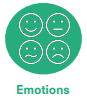 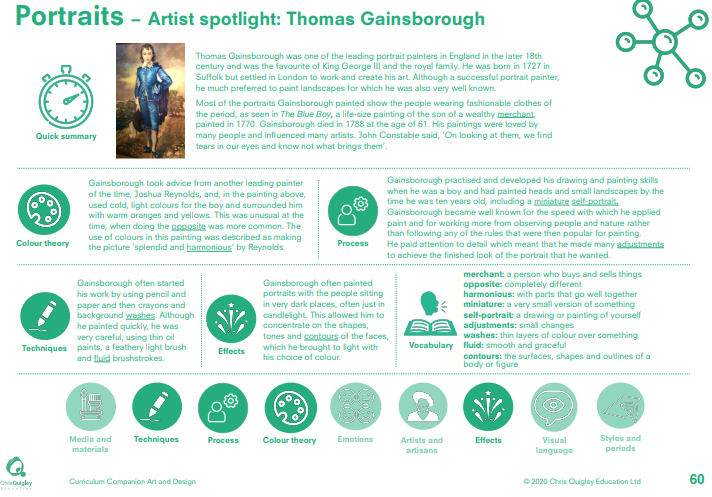 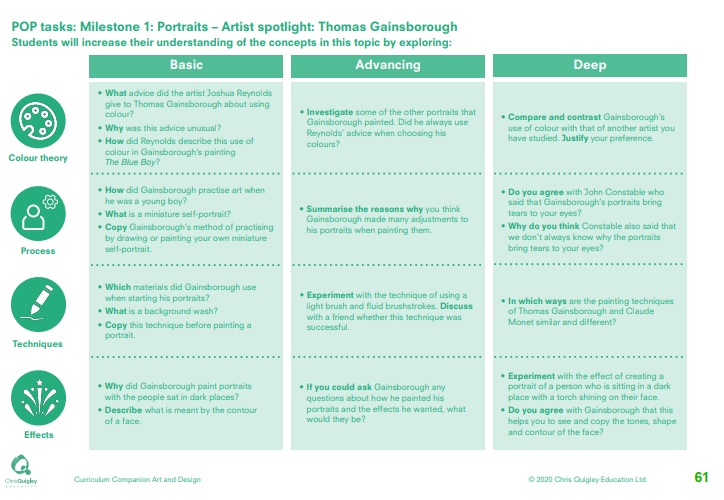 Portraits – Thomas Gainsborough
This table shows the knowledge that will be taught in each lesson
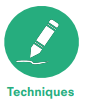 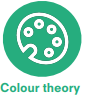 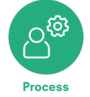 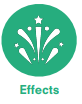 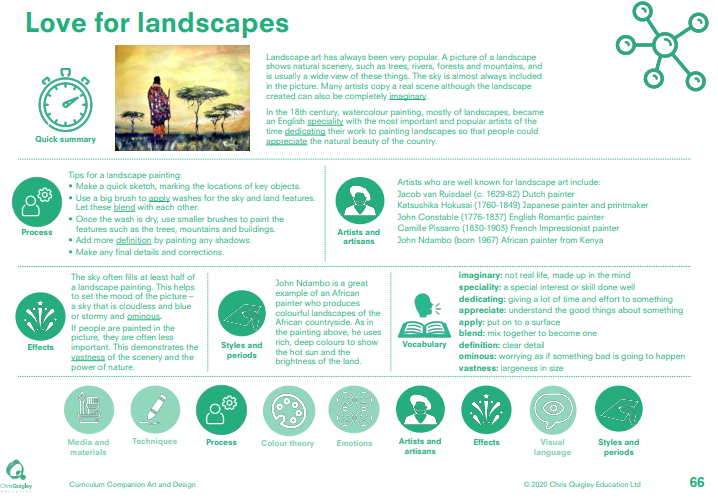 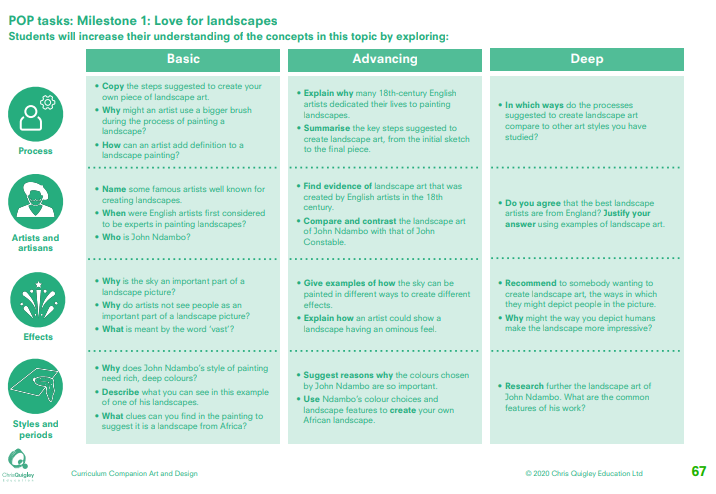 Love for landscapes
This table shows the knowledge that will be taught in each lesson
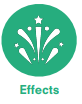 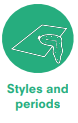 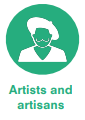 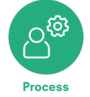 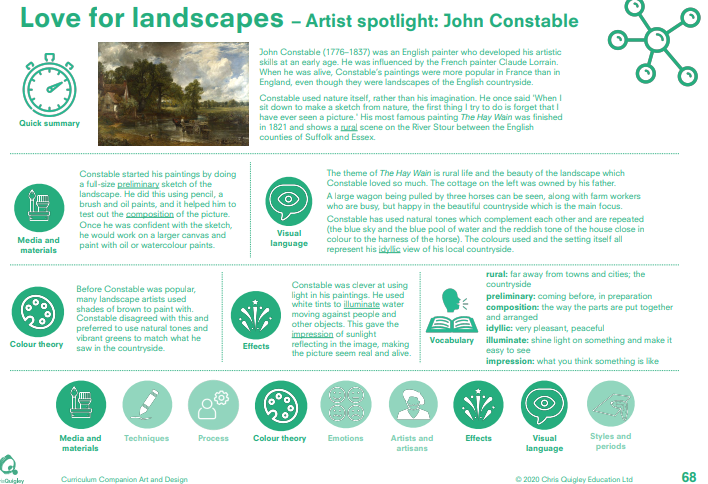 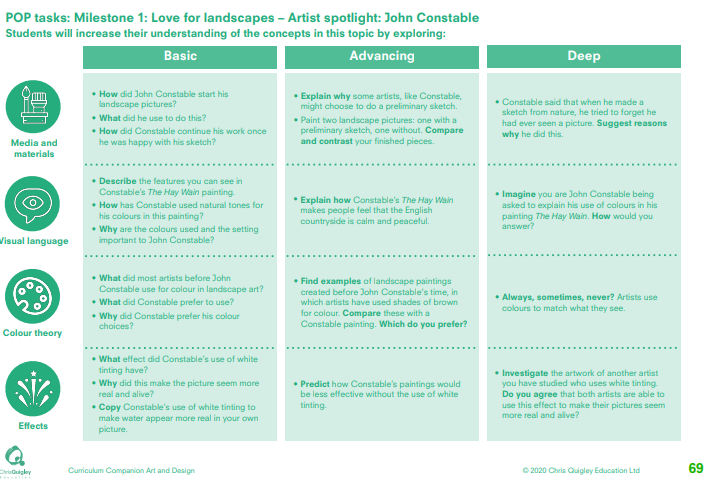 Love for landscapes
This table shows the knowledge that will be taught in each lesson
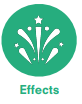 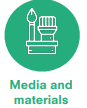 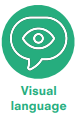 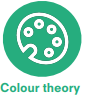 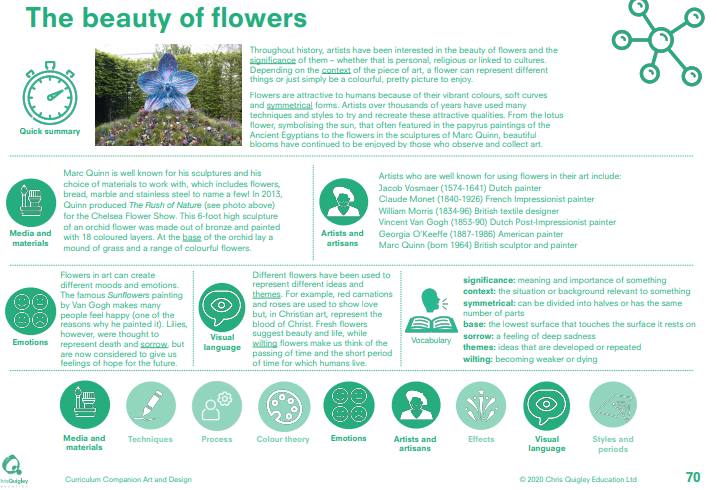 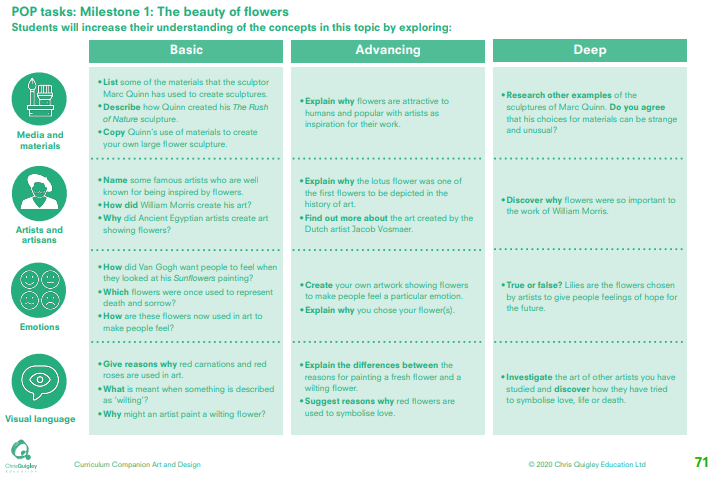 The beauty of flowers
This table shows the knowledge that will be taught in each lesson
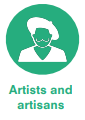 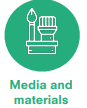 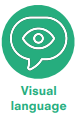 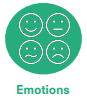 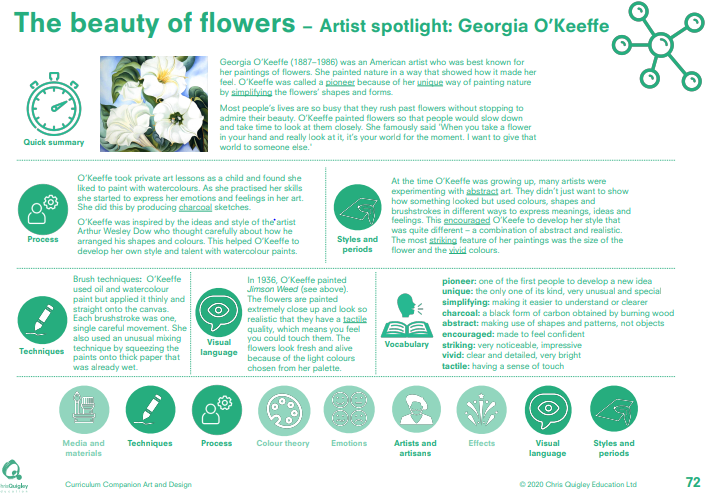 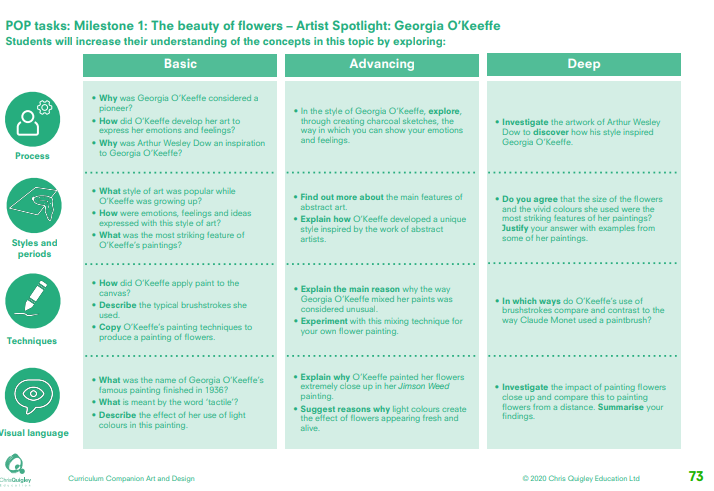 The beauty of flowers – Georgia O’Keeffe
This table shows the knowledge that will be taught in each lesson
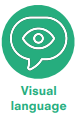 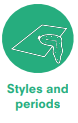 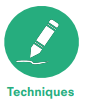 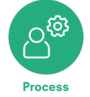 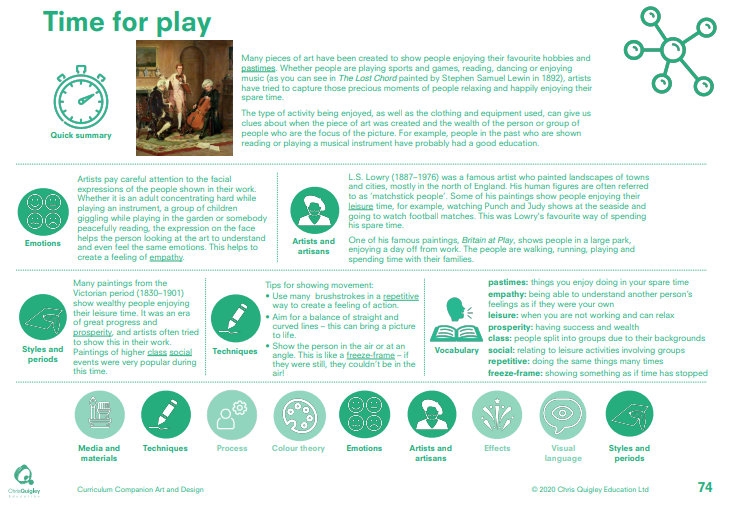 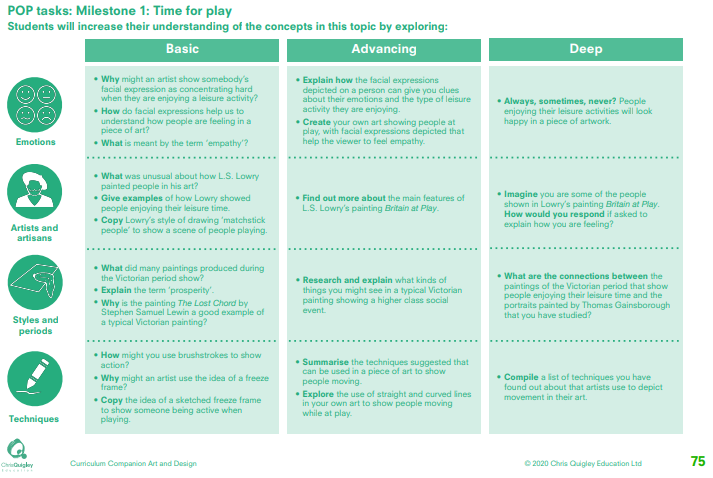 Time for play
This table shows the knowledge that will be taught in each lesson
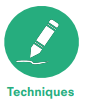 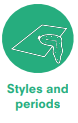 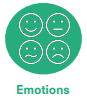 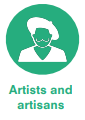 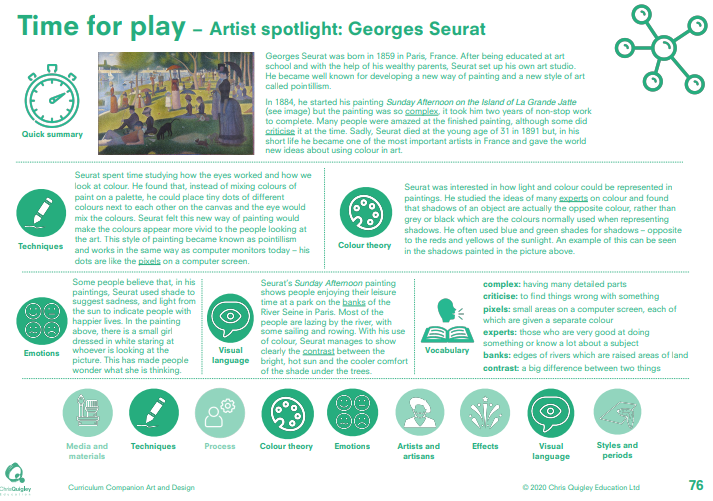 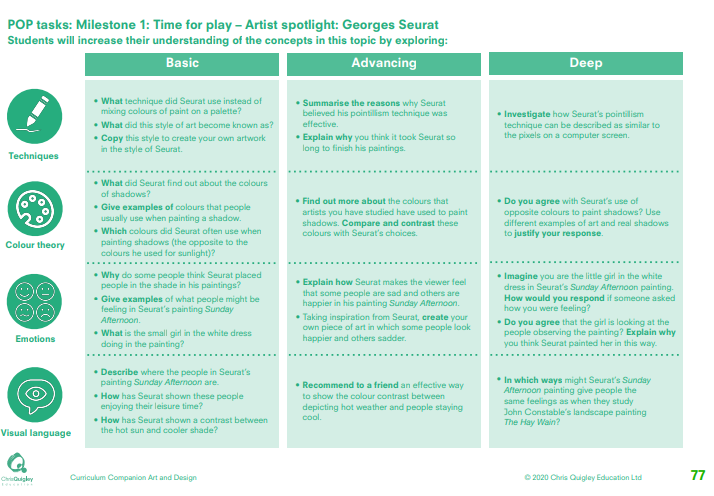 Time to play – Georges Seurat
This table shows the knowledge that will be taught in each lesson
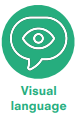 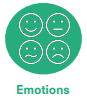 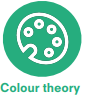 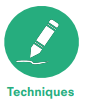